Multinational collaboration in the Authorisation of VMPs:  the EU approachVICH Outreach ForumTokyo, 14-15 Nov 2017
Noel Joseph
European Commission
Directorate General for Health and Food safety
Unit E5 – Animal nutrition, veterinary medicines
Outline
Basic rules

Conditions for authorisation

Different types of authorisation

Conclusions
Harmonisation process
Progressive harmonisation since the establishment of the European Community in 1957
Establishment of the European Medicines Agency (EMA) in 1995
From 6 Member States to 28 in 2013 with more than 500 million inhabitants and 24 official languages!
The rules also apply in EEA countries (Norway, Iceland and Liechtenstein)
The European Union
Decision-making
Decision-making at EU level involves various institutions, in particular:
the European Council, which consists of the Heads of State or Government of the EU MS
the European Parliament (EP), which represents the EU’s citizens and is directly elected by them
the Council, representing the governments of the EU MS
the European Commission (EC), representing the interests of the EU as a whole
Decision-making
European Council defines the general political direction and priorities of the EU 
The EC proposes new laws and it is the EP and Council that adopt them. MS and EC then implement them
The proposal may have been made at the invitation of the Council, the European Council, the EP or European citizens, or it may have been made on the EC’s own initiative
EU regulatory framework on VMPs
Directive 2001/82/EC
Regulation (EC) No. 726/2004
Regulation (EC) No. 1234/2008
Regulation (EC) No. 470/2009
etc…..
currently under revision
Key instruments of the legislation
Directive 2001/82/EC, as amended
The core legislation governing the regulation of medicines for veterinary use in EU: 
placing on the market, 
production, 
labelling, 
pharmacovigilance, 
data requirements (EU/VICH GLs)
Regulation (EC) No 726/2004
EU review of Marketing Authorisations
Sets the procedures for the authorisation and supervision of medicinal products at EU level and establishes the European Medicines Agency
Authorisation procedures in the EU(Directive 2001/82/EC - Regulation (EC) No 726/2004)
A medicinal product may only be placed on the market in the European Union when a marketing authorisation has been issued:
by the competent authority of a Member State (national authorisations) or 
when an authorisation has been granted for the whole EU (union authorisation).

Authorisations are granted on the basis of the criteria of QUALITY, SAFETY and EFFICACY.
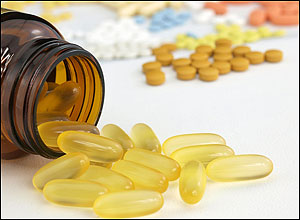 9
Authorisation procedures in the EU
Centralised Procedure (CP)
Mutual Recognition Procedure (MRP)
Decentralised Procedure (DCP)
Purely national procedure

	Route? Choice?  Depending on type of product
The Centralised procedure

The procedure
Scientific assessment made by the EMA. 
Authorisation granted by the European Commission, after consulting a committee of Member States (comitology).

The centralised authorisation
1 Marketing authorisation, valid in all Member States
1 Product name identical in all Member States
EMA Evaluation
For CP evaluation is done by EMA's Committee for Medicinal Products for Veterinary Use (CVMP)
Each Member State Competent Authority nominates a member
5 additional members (co-opted members) added based on the specific expertise required
Opinions normally by consensus – otherwise by vote
Centralised Procedure (CP)
No MA existing in EEA
Application to EMA
Initial assessment by CVMP 
Opinion or LOQ (120 days)
Second phase of assessment and
position by CVMP Members (90 days)
CVMP Opinion by 210 days
In case of company appeal, re-examination procedure initiated
Standing Committee vote of Member States
Draft COM Decision
COM Decision published
Other authorisation procedures
Purely national procedure:
For products authorised in one MS only – decision by the national authorities.

Mutual recognition procedure:
Principle of recognition of an already existing national marketing authorisation by one or more Member States.

Decentralised procedure:
Application for the marketing authorisation submitted simultaneously in several Member States, one chosen as the Reference Member State  national marketing authorisations are granted in the Reference and in the Concerned Member States.
Mutual Recognition Procedure (MRP)
Authorisation in one Member State, the Reference Member State (RMS) (210 days)
Submission to chosen Concerned Member States (CMS) for recognition of Authorisation 
(90 days)
Authorisation in CMS 
(within 30 days)
In case of disagreement
referral to CMD(v)/CVMP 
(60+ 60 days)
Decentralised Procedure (DCP)
No MA existing in EEA
Application to RMS & CMS
Initial assessment by RMS and comments by CMS (120 days)
Second phase of assessment and
position by Member States (90 days)
Authorisation in CMS 
(within 30 days)
In case of disagreement
referral to CMD(v)/CVMP 
(60+ 60 days)
Conclusion
Multinational collaboration begins by collectively setting the rules
Authorisation is then granted in a number of ways
Opportunity for Member States to discuss their concerns
Arbitration mechanism in place
Any questions?